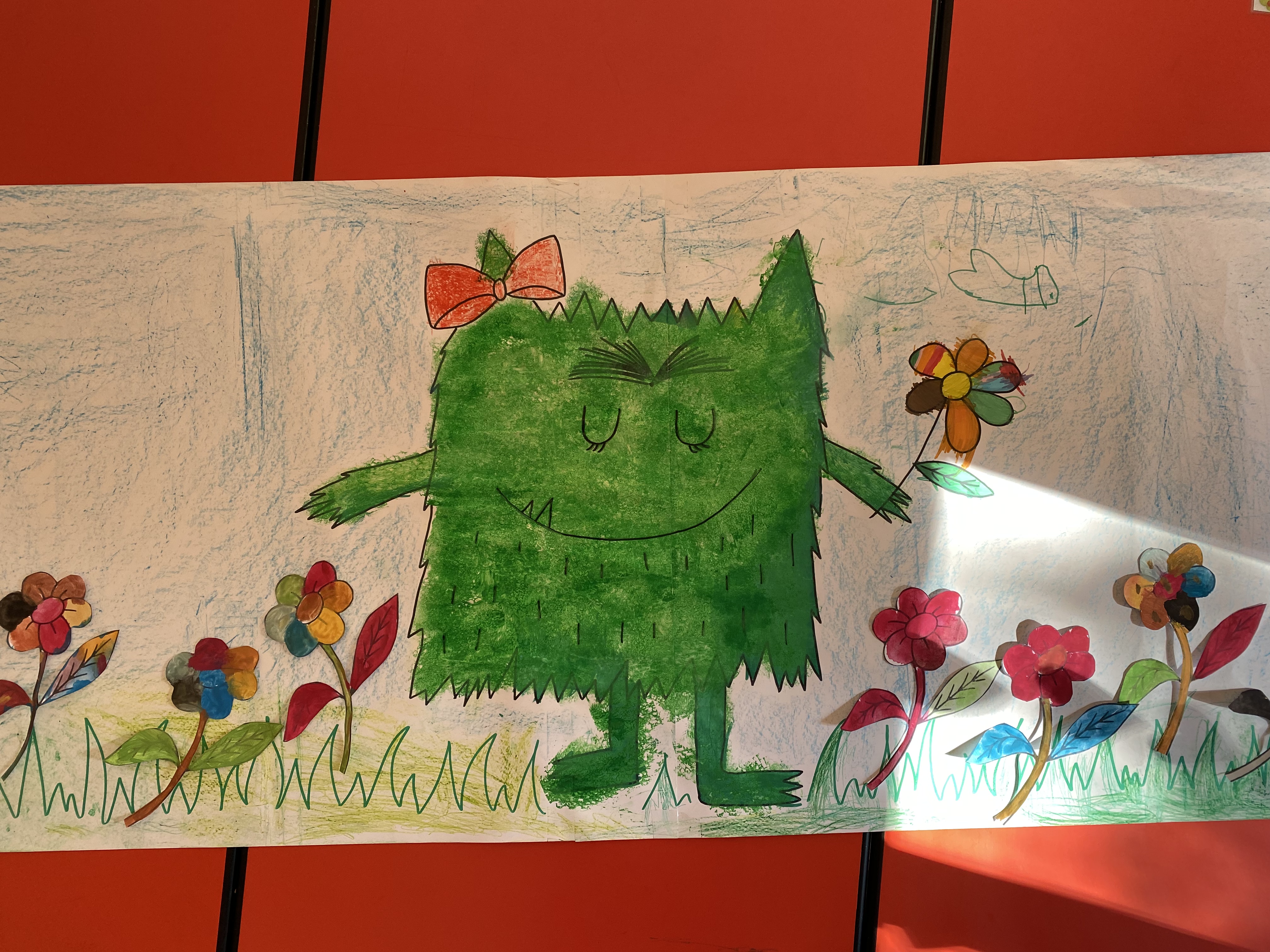 DAISY E IL FIORE EMOZIONATO
Scuola dell’infanzia A.M. Croce
A.s. 2022-2023
Laboratorio emotivo
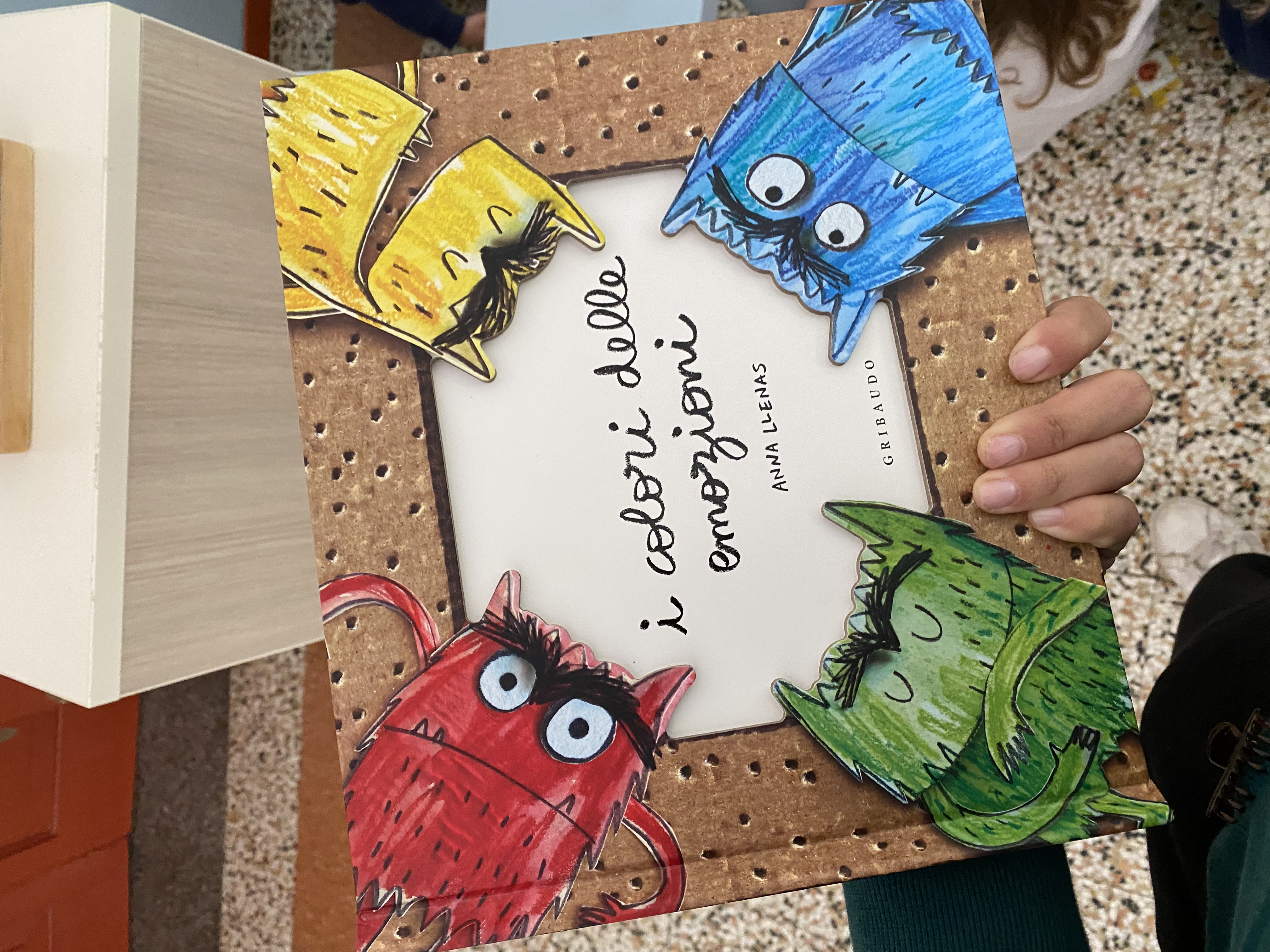 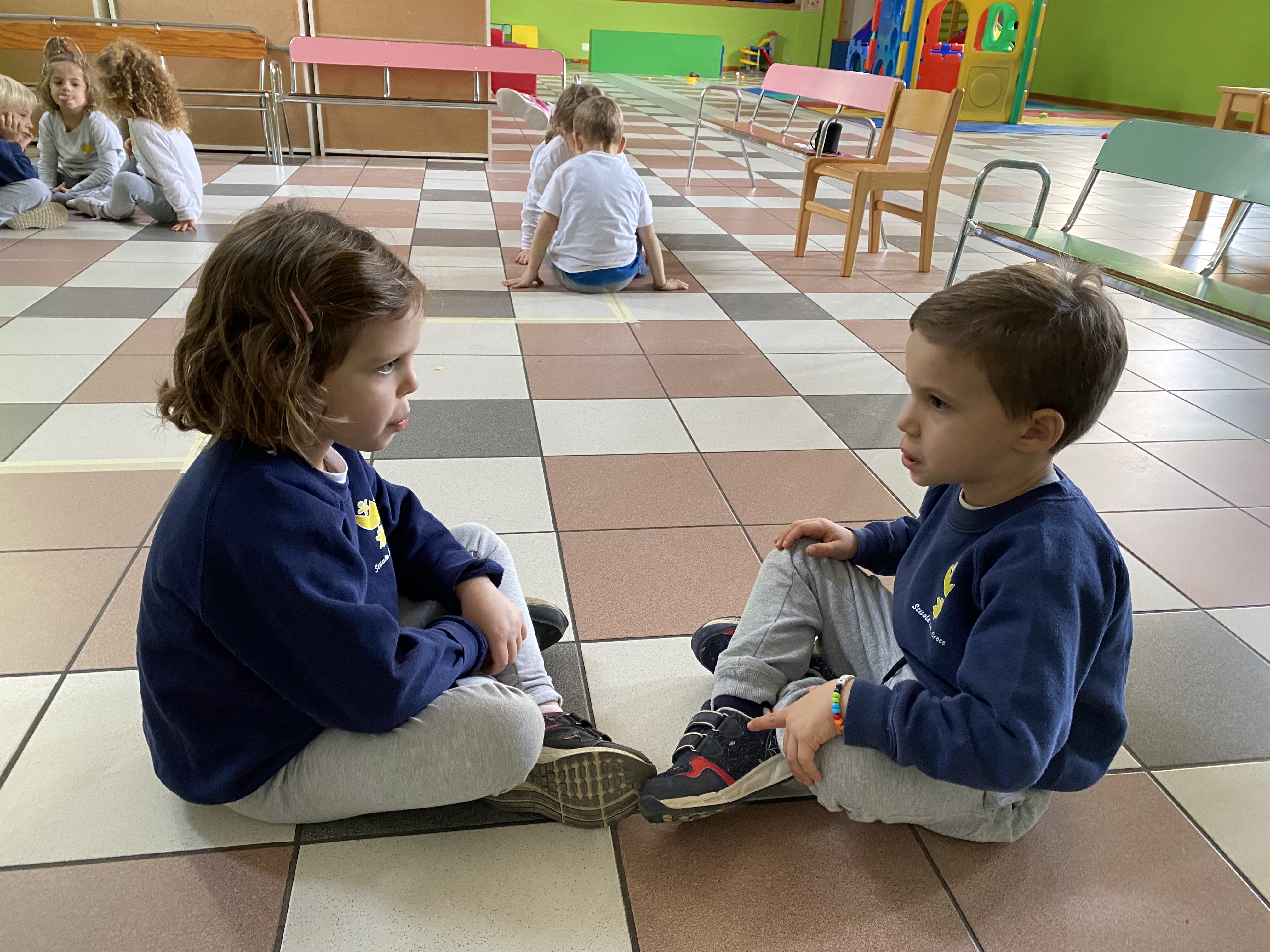 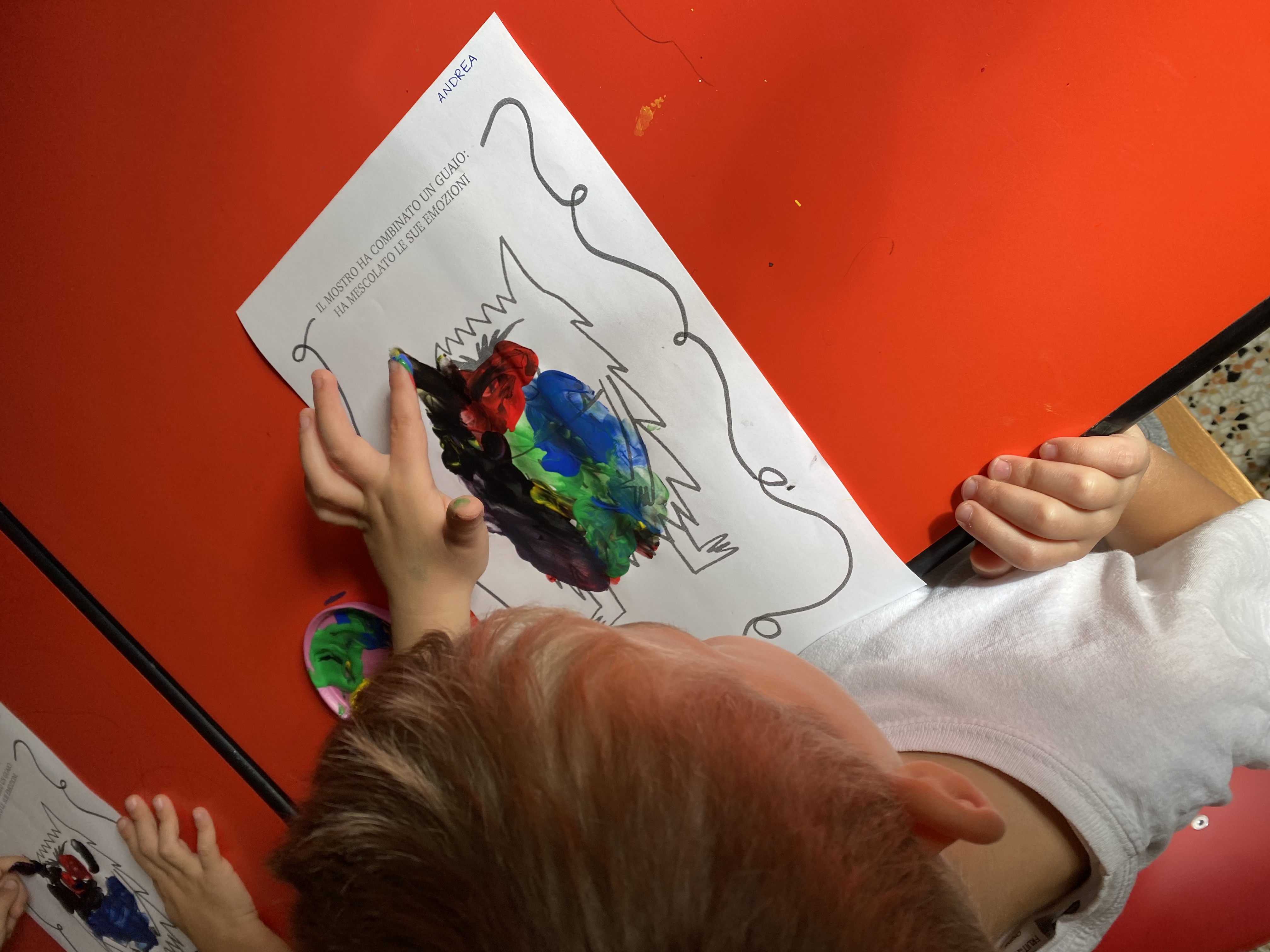 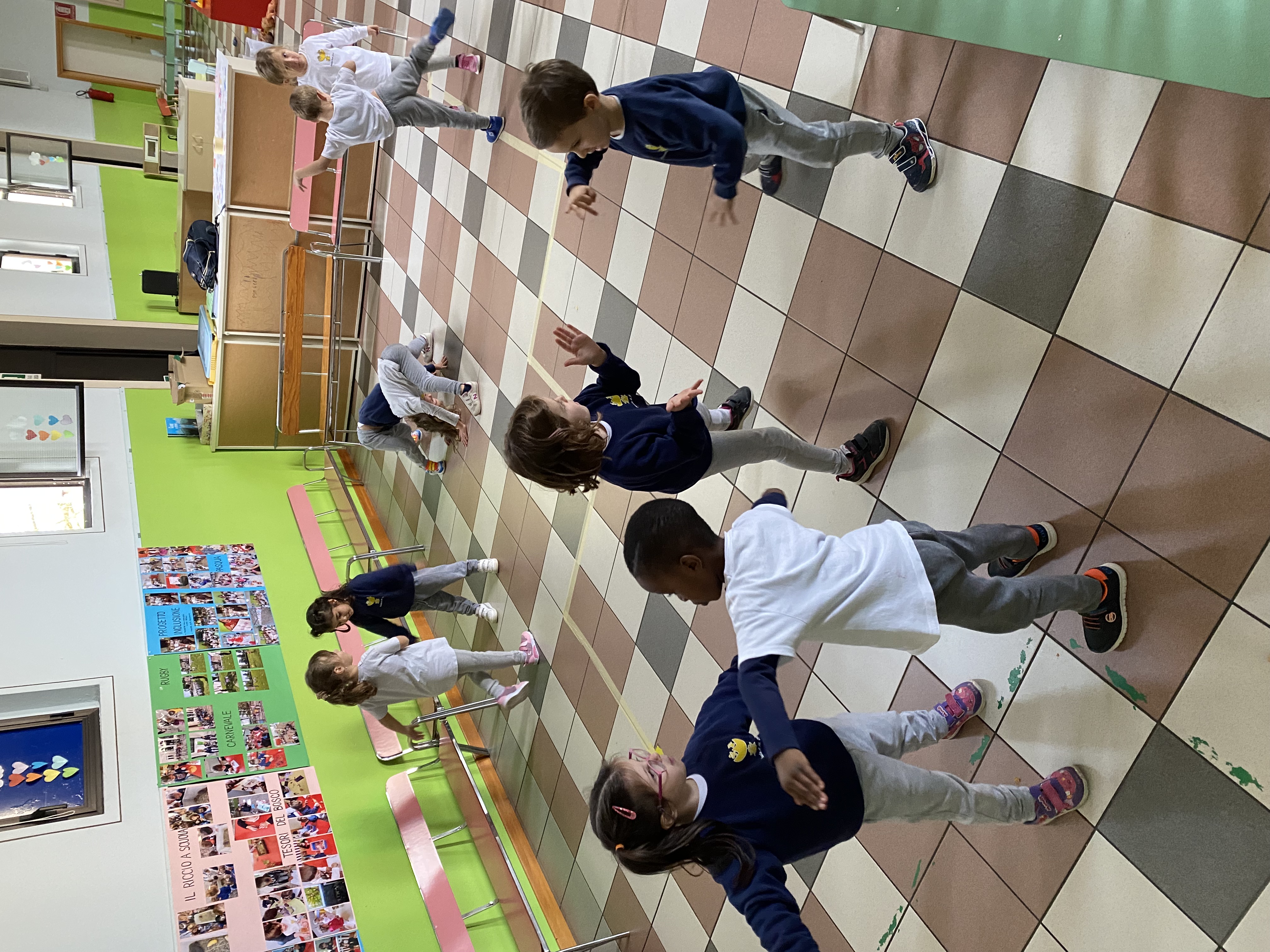 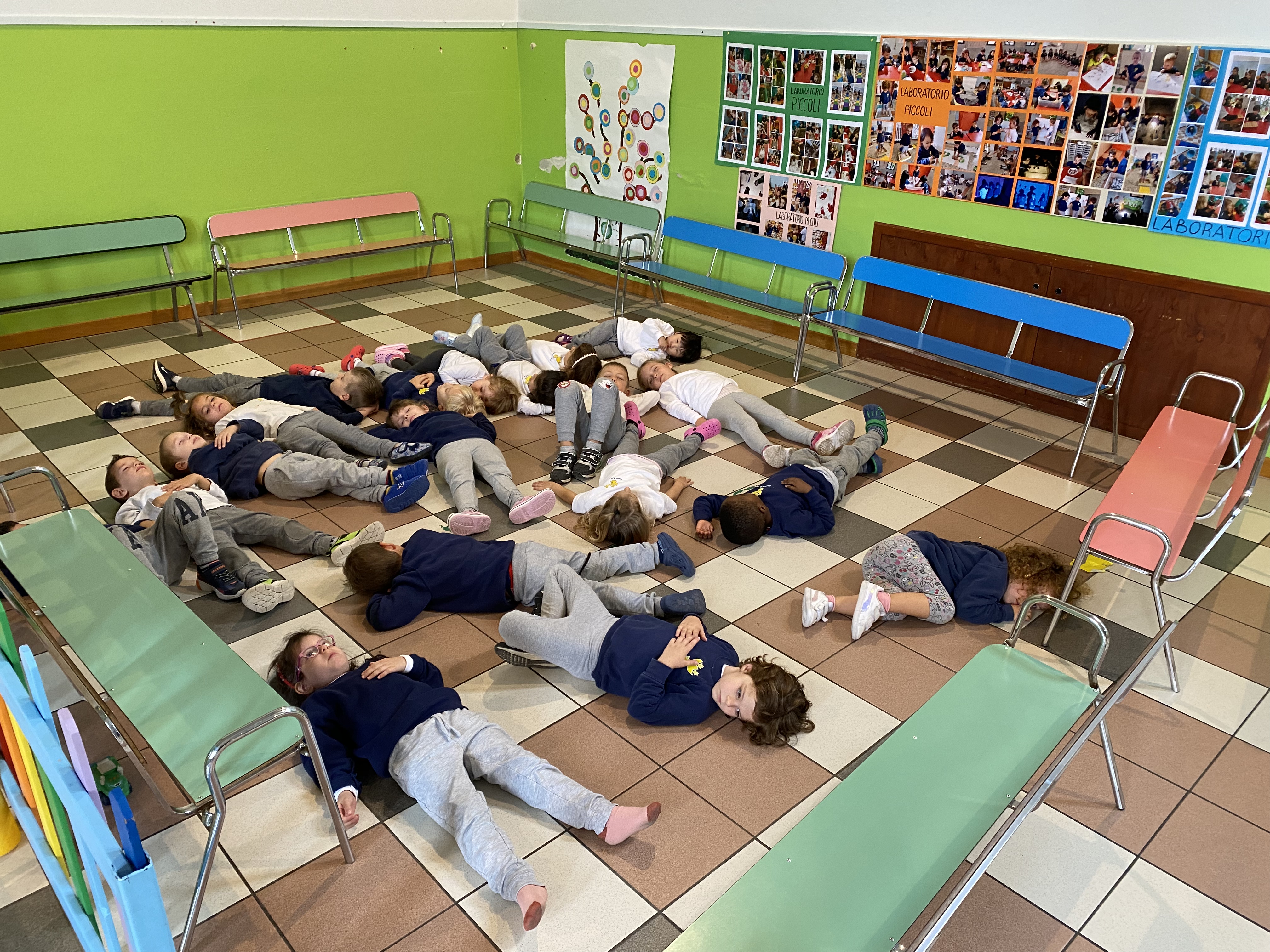 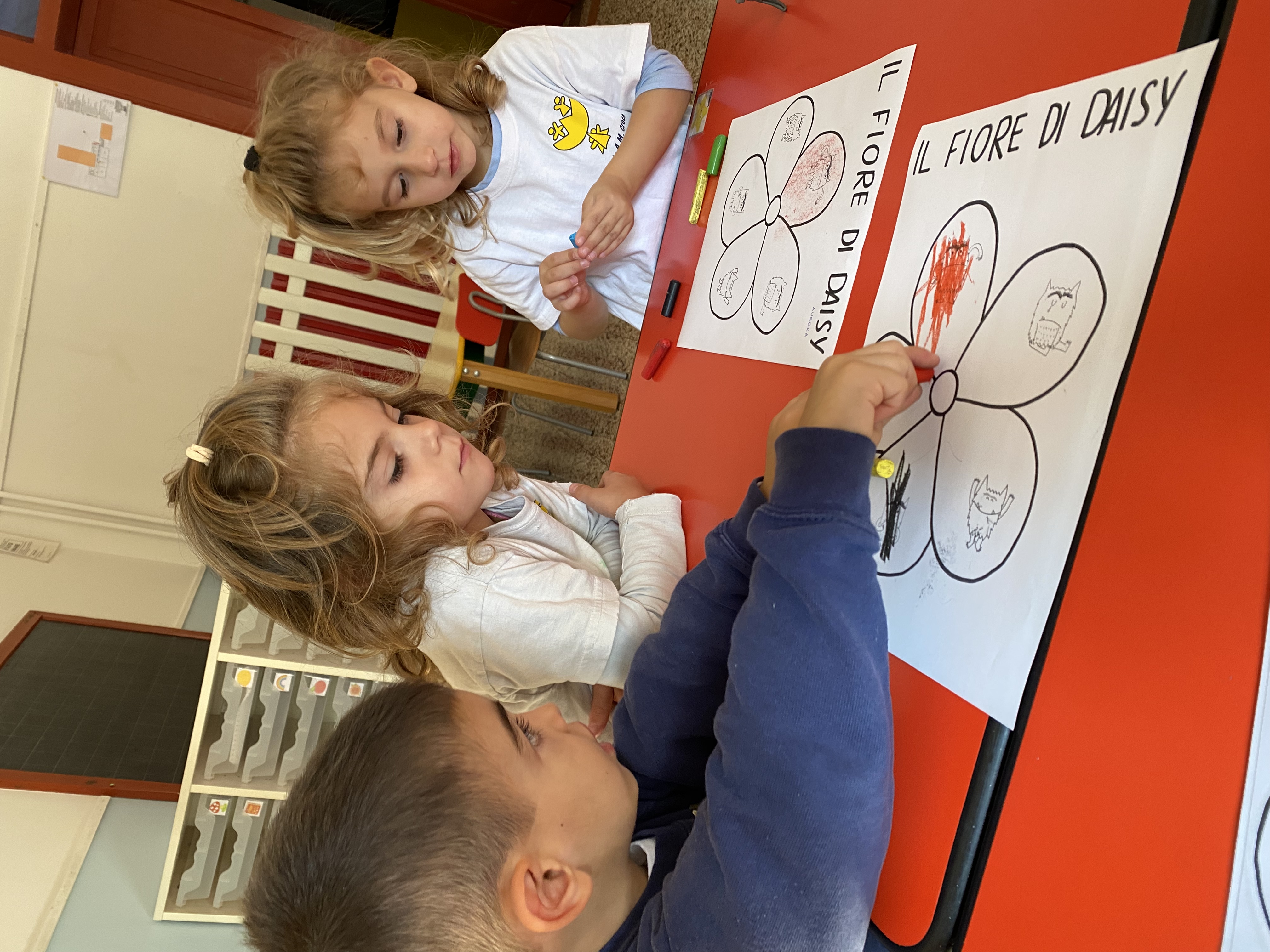 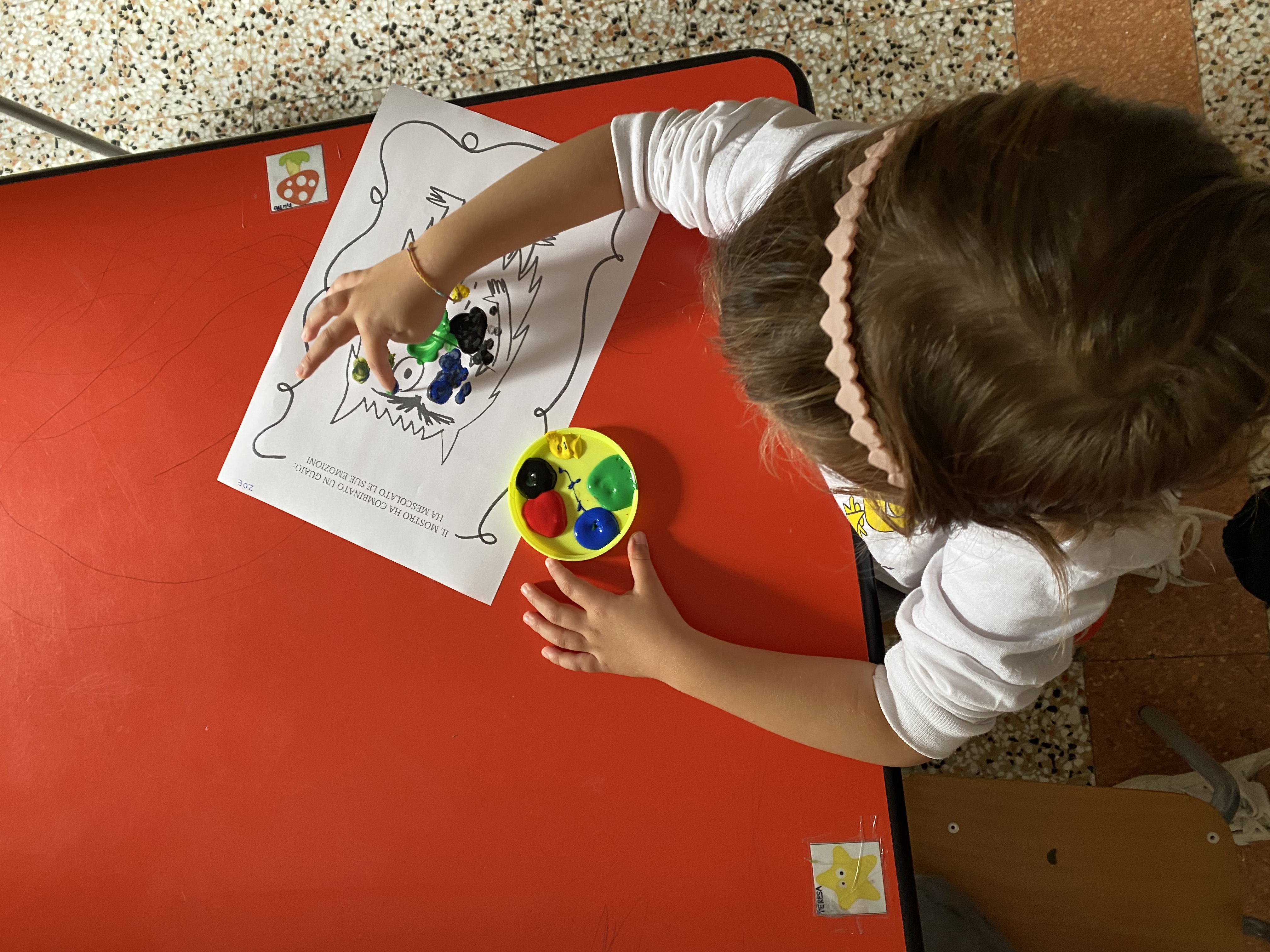 Cosa si fa nel laboratorio?
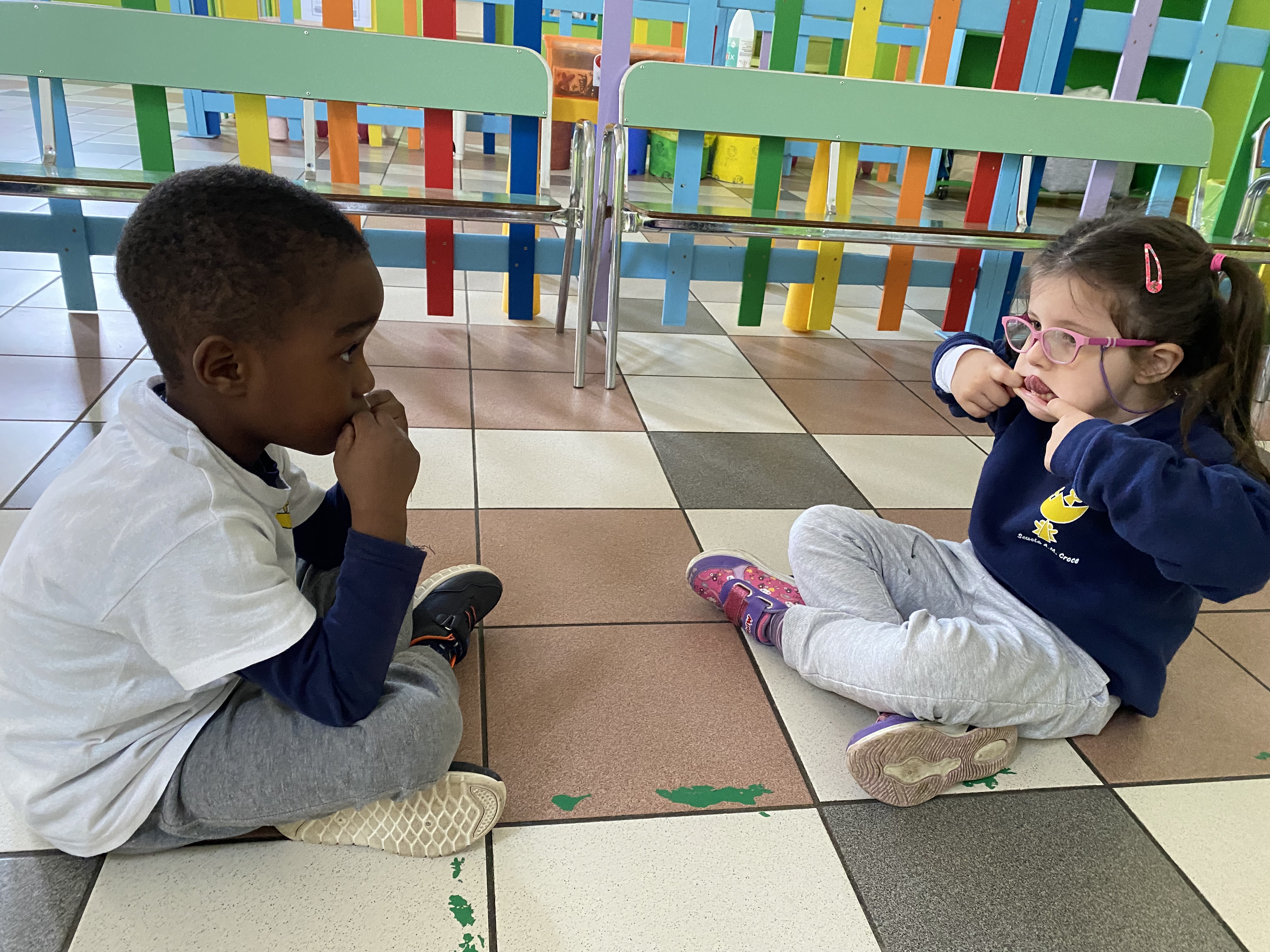 DAL GIOCO
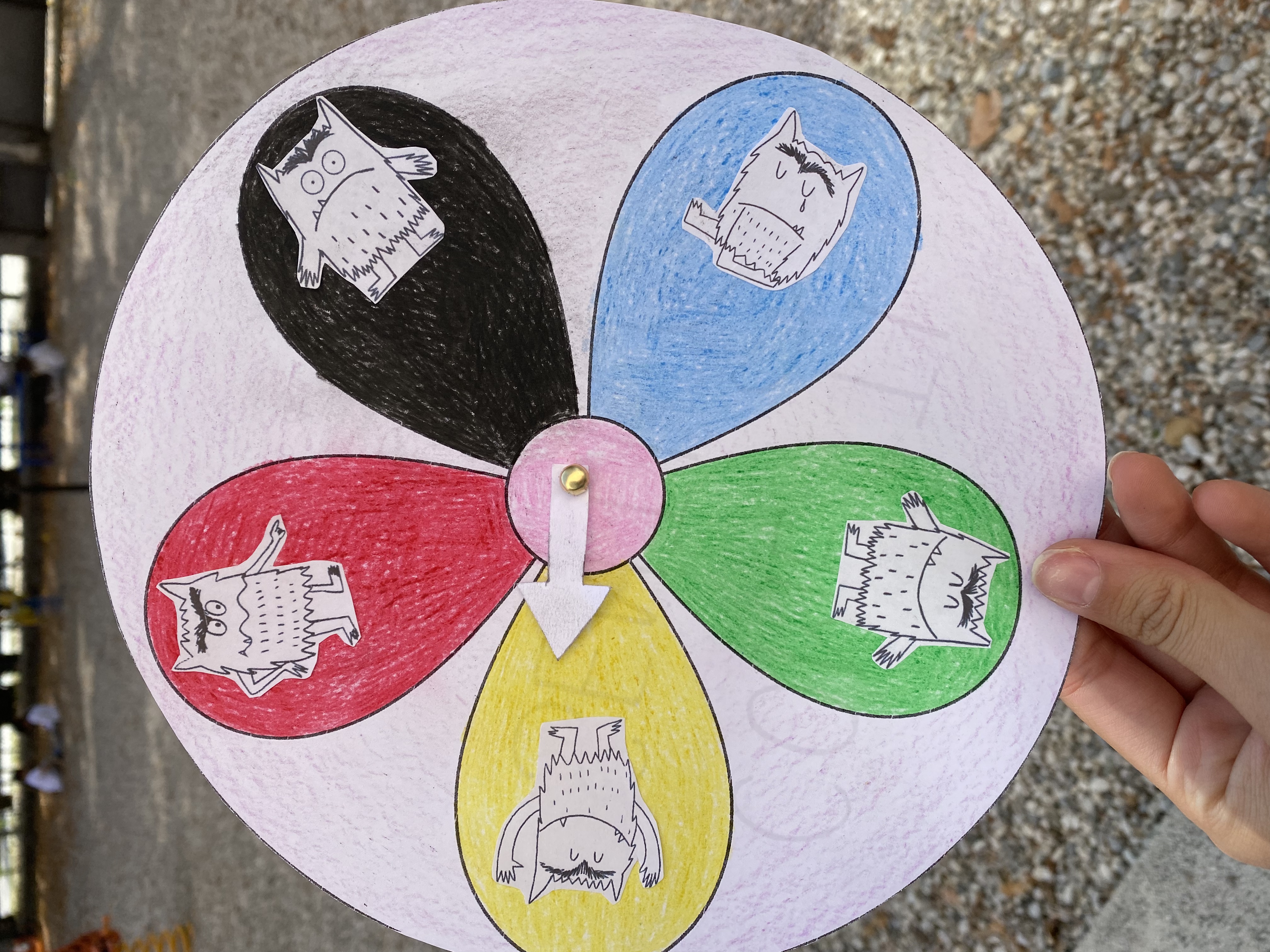 AD UNA CONSAPEVOLEZZA
E MAGGORE CONTROLLO DI SÈ
Come?
Il movimento
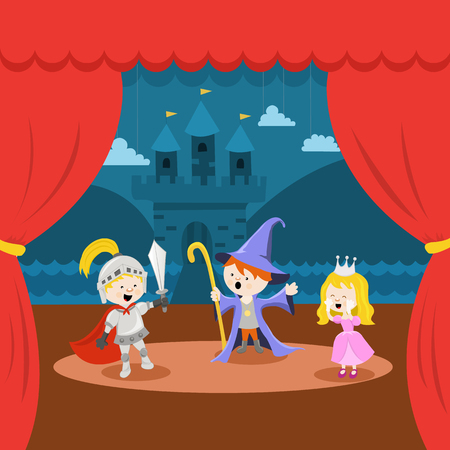 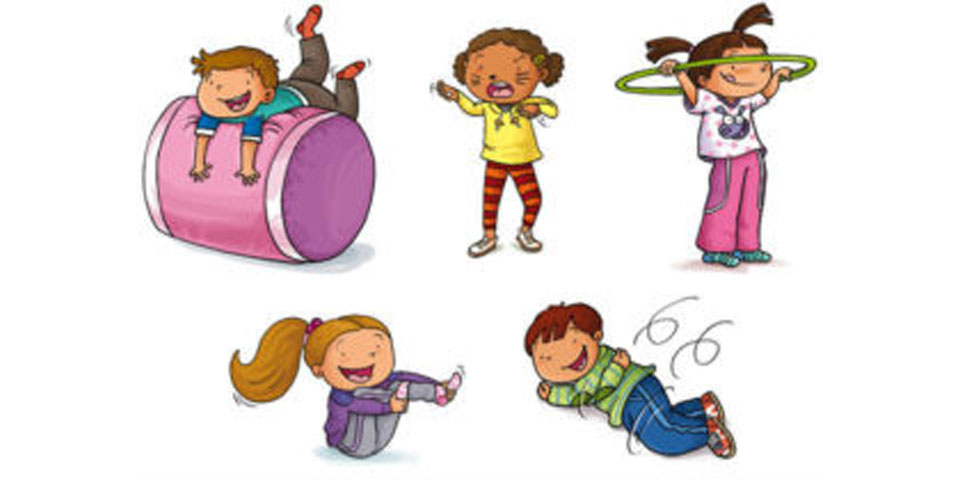 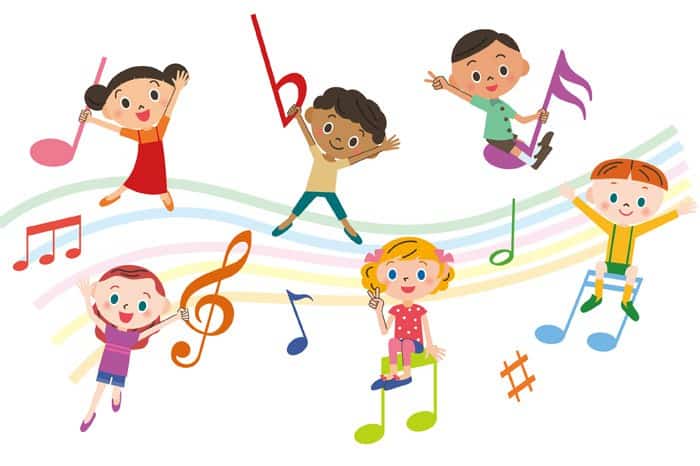 Il teatro
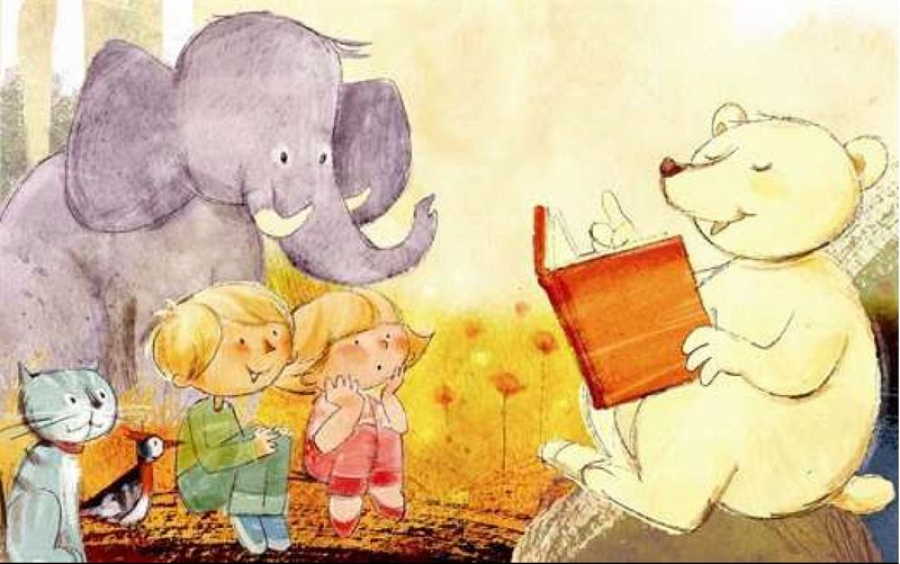 La musica
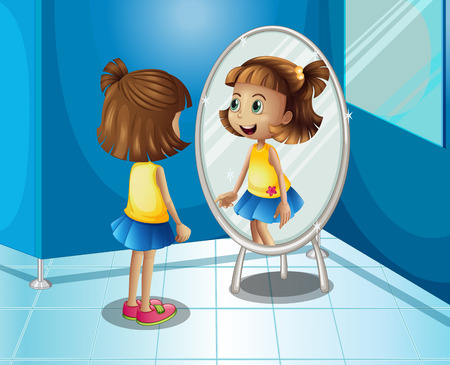 Lettura di storie
Conoscenza di sè